Multiple Measure Assessment Project (MMAP)Cañada Pilot Study
Report to Board of Trustee
From Cañada MMAP Team
November 2015
9/28/2015
Cañada College
1
What is MMAP?
Multiple Measures Assessment Project (MMAP) is to study:
 Quantify students’ likelihood of passing any given course in the English and/or math sequence based on academic history/multiple measures 
 Look at noncognitive variables (NCVs) as possible predictors of student success, as well as other downstream uses for NCVs 
 Evaluate CCCApply data 
 Exam utility (reliability, validity, predictive power) of other survey questions and history indicators as multiple measures
9/28/2015
Cañada College
2
Assumptions behind MMAP
Tests are not always the best measures
Tests alone are terrible measures
The goal of placement is to predict success
More information provides better placement
9/28/2015
Cañada College
3
Common Assessment Initiative (CAI)
Multiple Measures
Common Assessment
English
Math
ESL
Transcripts
Noncognative factors
Survey
Etc.
Common assessment: (fall 2016)
College’s decision on cut score.
College’s decisions weight on Common Assessment and Multiple Measure.
College has to use Common Assessment to get SSSP funding.
9/28/2015
Cañada College
4
MMAP Pilot Process at Cañada
Established a College wide MMAP Team in Spring 2015
Discussed the concept and adoption of MMAP model
Reviewed the retrospective analysis and validated rule sets
Provided input for piloting MMAP
Drafted a research plan that includes initial implementation strategies
Continually share knowledge and information campus constituents of MMAP and CAI
9/28/2015
Cañada College
5
Tentative Timeline
February 2015: Establish Pilot Group; Study data
March 2015: Establish possible multiple measures; Establish research plan 
April 2015: Implement multiple measures (control group vs. intervention group) 
May-August 2015: Continue collecting data including course success
January 2016: Analyze the results of two groups (control group vs. intervention group)
9/28/2015
Cañada College
6
Cañada MMAP Team
Team Members: 
Math faculty (1), Dean
English Faculty (4), Dean
Assessment Office, VPSS
Researcher, Dean
English Faculty: Yolanda Valenzuela, David Clay, Kim Huynh, Susan Gangel
Math Faculty: Denise Hum
Assessment Office: Jeanne Stalker
Researcher: Tracy Huang
Deans:, Janet Stringer, David Johnson, and Chialin Hsieh
VP: Kim Lopez
9/28/2015
Cañada College
7
Data and Literature Review
Office of Planning, Research and Institutional Effectiveness conducted retrospective analysis in Spring 2015 using SMCCD student data and CalPASS data to test the local predictive validity of the MMAP model.
Worked with CalPASS to implement the pilot in Spring 2015. 
The Team reviewed Other Community Colleges’ data and experiences
The Team reviewed MMAP pilot colleges and Research and Planning Group’s (RP Group) recommendations
The Team did literature review
9/28/2015
Cañada College
8
Data Summary
Cohort groups were from 2009-2011 (CalPass Plus)
Average length between HS graduation and enrolling at Cañada: 4 years 
Majority of HS students came to us with GPA of C or lower. 
Majority of HS students took English or math in their first semester.
9/28/2015
Cañada College
9
Determine Target Populationand Transcript Indicators
New college student 
Most recent high school graduates past 3 years
Cumulative high school GPA
High school grade in English/Math
9/28/2015
Cañada College
10
Decision Trees--English
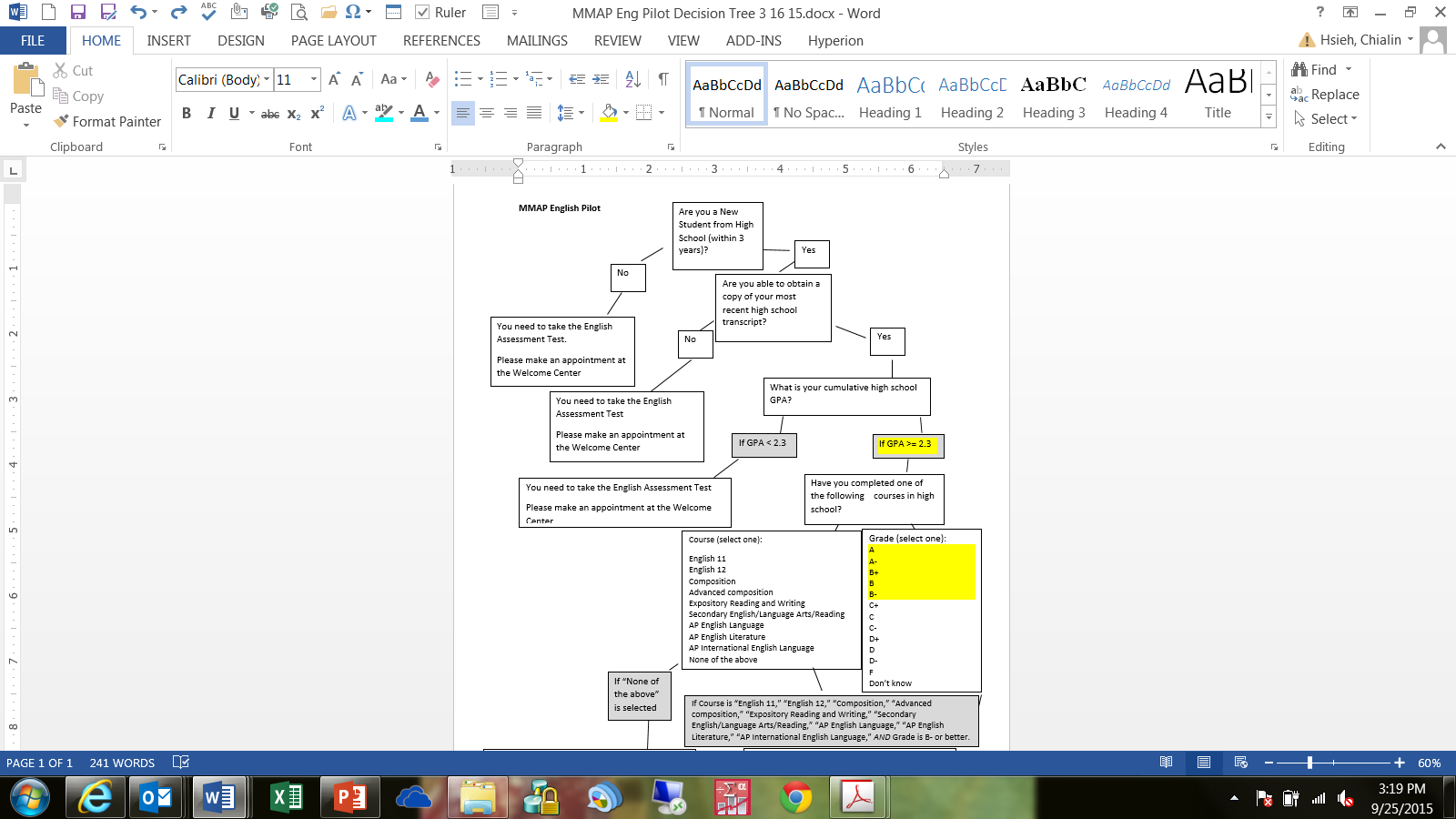 New student from high school within 3 years
GPA >=2.3
High school English course grade equal or higher than B-
9/28/2015
Cañada College
11
Decision Trees--Math
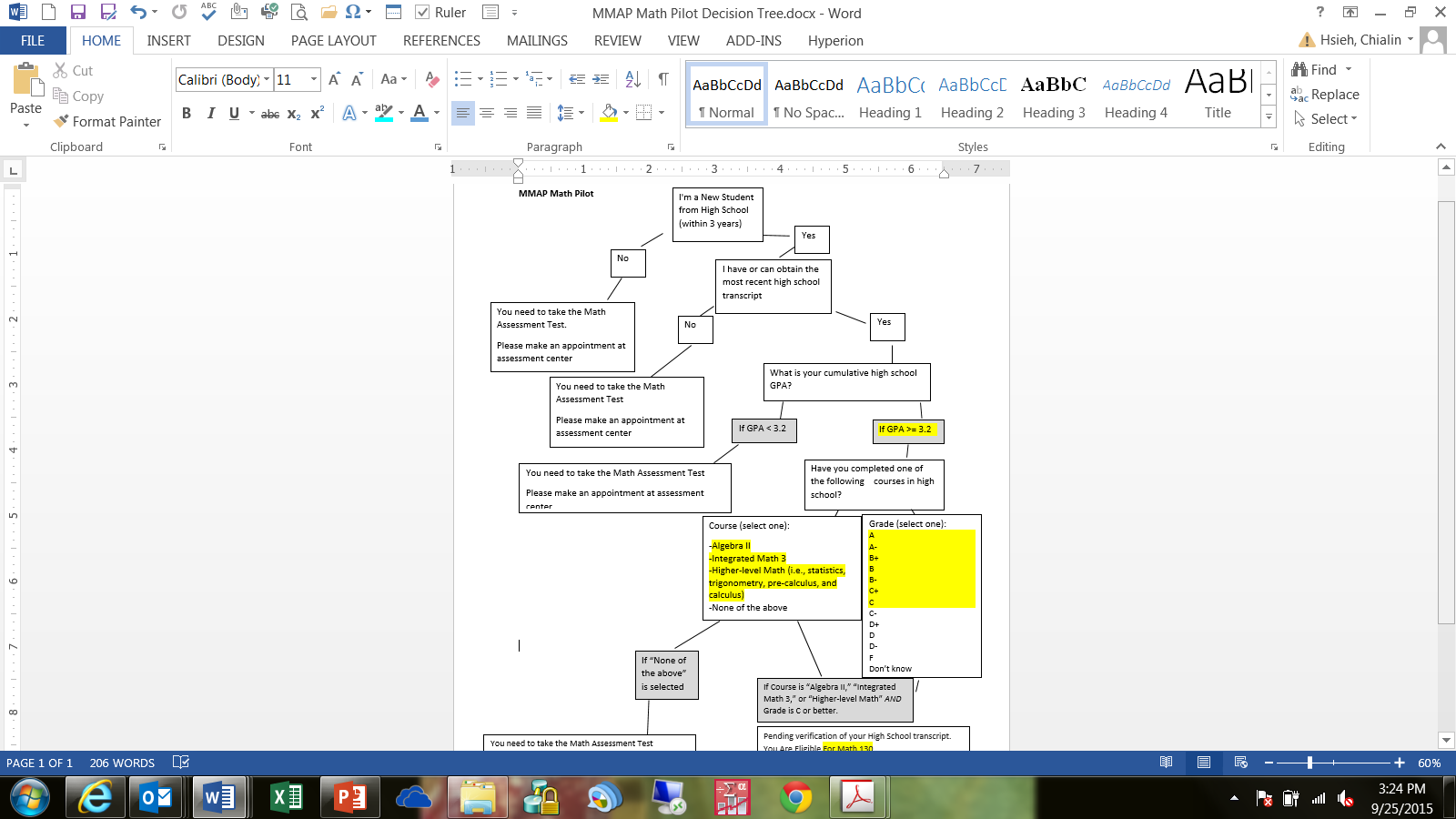 New student from high school within 3 years
GPA >=3.2
High school English course grade equal or higher than C
9/28/2015
Cañada College
12
Web Application for the Decision Trees
Development of the Web application
English Questionnaire
Math Questionnaire
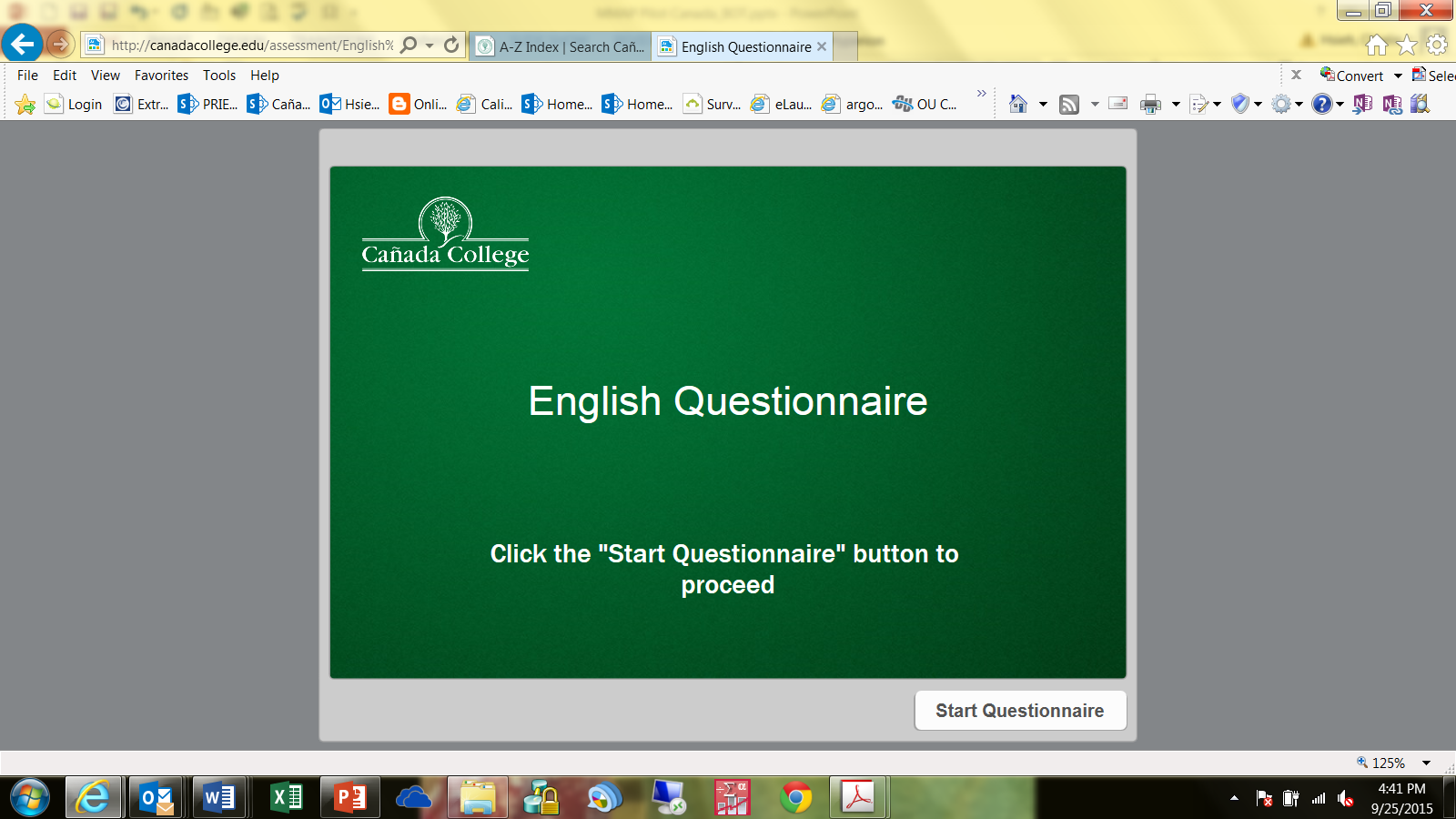 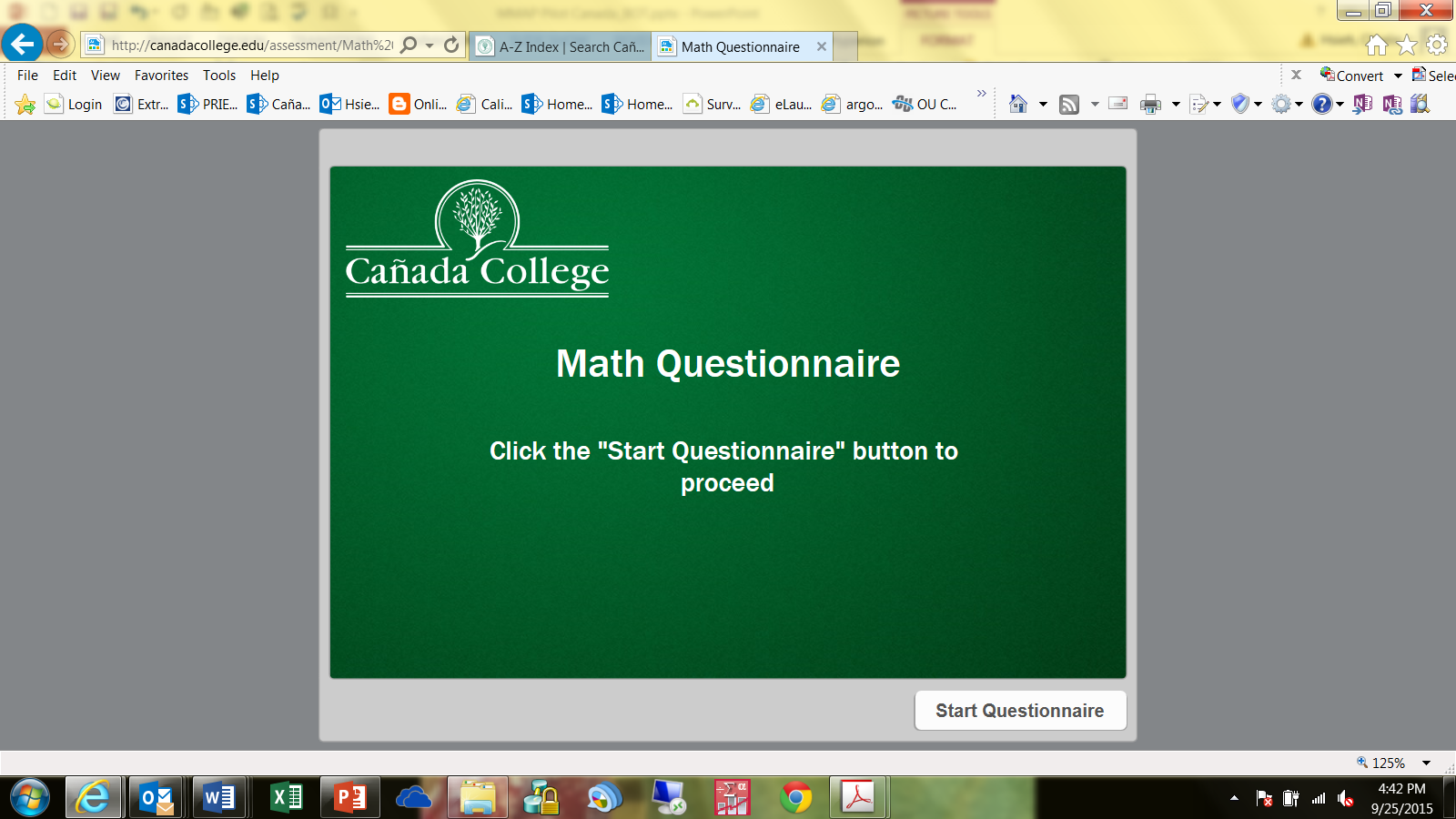 9/28/2015
Cañada College
13
Implementation of the transcript placement
Assessment Center staff validate HS transcripts in fall 2015
Clear the prerequisites for students to enroll in fall 2015
Example for students’ feedback: Jeanne.
9/28/2015
Cañada College
14
Evaluation of the Outcomes on the MMAP
Compare the # of enrollment in college level English/math in 2015 with the # of enrollment in college level English/math in 2014.
Compare the # of enrollment in basic skills English/math in 2015 with the # of enrollment in basic skills English /math in 2014. 
Compare college level English/math success rates of the April 2015 recent HS graduates using transcripts with the college level English/math success rates of the March 2015 and 2014 recent HS graduates using COMPASS.
9/28/2015
Cañada College
15
Expected Findings
9/28/2015
Cañada College
16
Findings
9/28/2015
Cañada College
17
College Level English and Math Placements (COMPASS & MMAP)Summer &Fall 2015
9/28/2015
Cañada College
18
College Level English and Math Enrollment (COMPASS & MMAP)Summer & Fall 2015
9/28/2015
Cañada College
19
MMAP Transcript--English
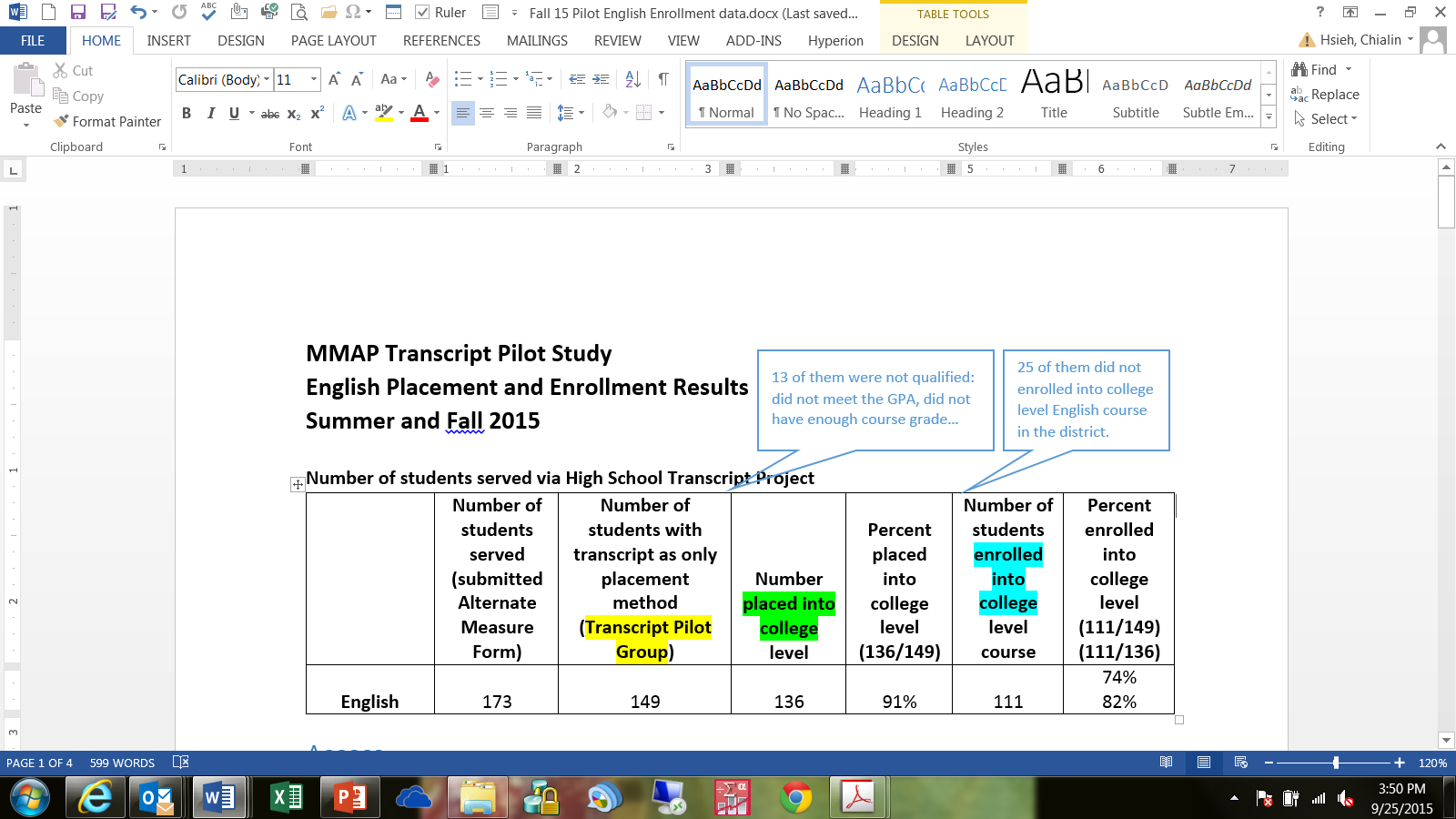 9/28/2015
Cañada College
20
MMAP Transcript--Math
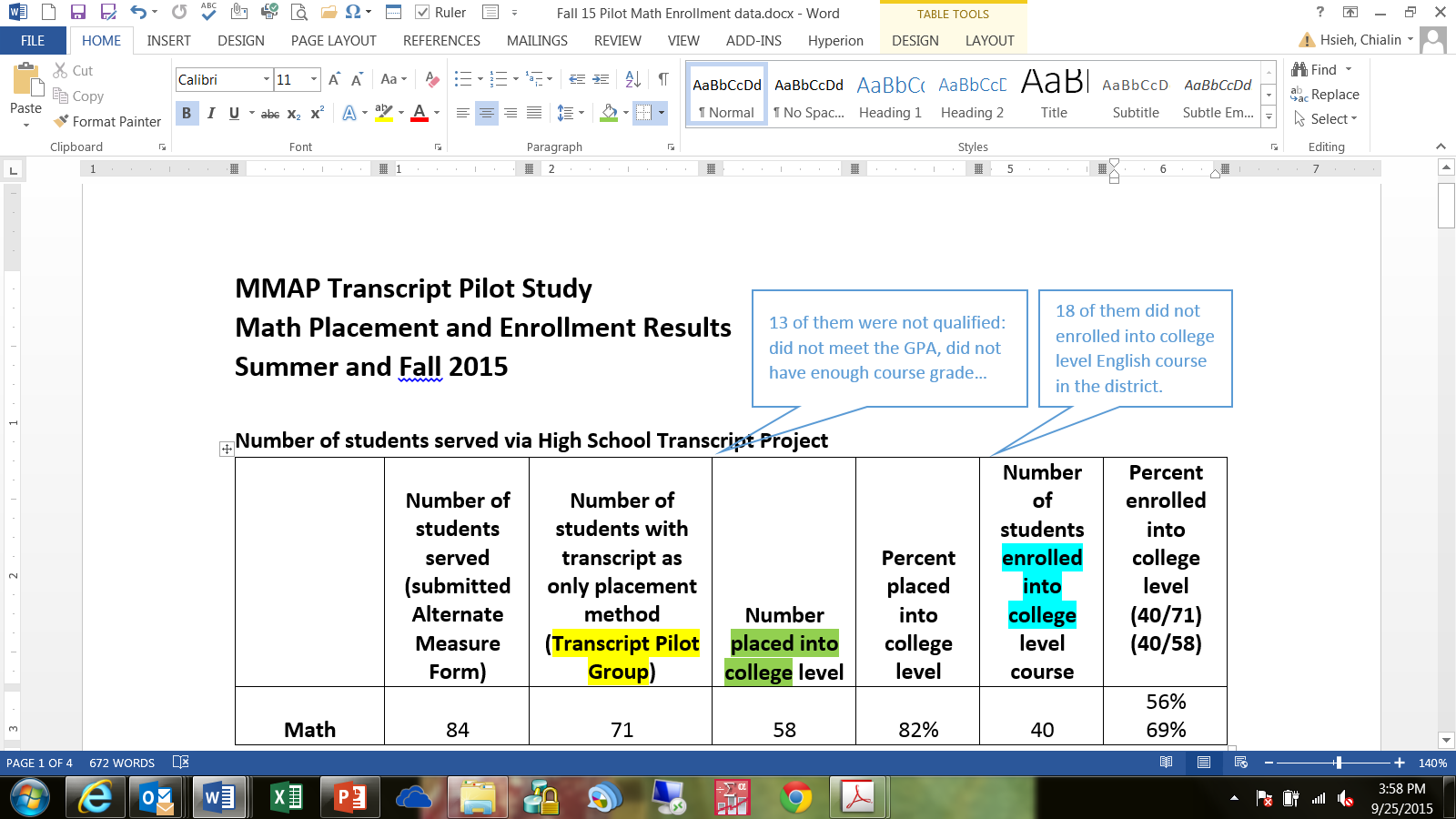 9/28/2015
Cañada College
21
MMAP Transcript—English by EthnicitySummer & Fall 2015
9/28/2015
Cañada College
22
MMAP Transcript—Math by EthnicitySummer & Fall 2015
9/28/2015
Cañada College
23
Demographics and Enrollment
Review report for details
9/28/2015
Cañada College
24
Cañada Assessment Plan
Engagement Strategies
Enrollment Strategies
Engaging key stakeholders
Professional development
Engaging special program populations
Class offerings
Implementation process
Communication Strategies
Informing stakeholders
Informational materials
Engagement Strategies
Evaluation Strategies
Research
Non-cognitive measures
Contingency plans
Snapshot analysis
Longitudinal analysis
9/28/2015
Cañada College
25
Next Steps
Share the Assessment Plan and outcomes broadly and collect feedback to refine strategies—Fall 2015
Continue pilot in Spring 2016 using revised implementation logistics—November 2015
Evaluate outcomes of fall and spring cohorts, and refine placement rule sets if needed—Spring 2016 and Summer 2016
Review, select, and pilot non-cognitive measure—Fall 2016??
9/28/2015
Cañada College
26
9/28/2015
Cañada College
27
Comparison of the Target Population Demographics and  Enrollment
9/28/2015
Cañada College
28
Comparison of the Target Population Demographics and  Enrollment
9/28/2015
Cañada College
29
Why is this information important?
Title 5 §53200 gives academic senates the responsibility for making recommendations about academic and professional matters concerning:
 “standards or policies regarding student preparation and success.” 
The intent behind prerequisites and placement processes, including the selection and application of multiple measures, is to ensure or enhance student success through proper preparation. Therefore, academic senates must be directly involved and play a leading role in facilitating and developing recommendations about assessment processes and the use of multiple measures at both local and state.
Title 5 state requirements that guide assessment policy
Title 5 Section 55520. Required Services.
(b) assessment for all nonexempt students pursuant to section 55522
Title 5 Section 55522. Assessment.
(a) The Chancellor shall establish and update at least annually, a list of approved assessment tests for use in placing students in English, mathematics, or English as a Second Language (ESL) courses and guidelines for their use by community college districts.  When using English, mathematics, or ESL assessment for placement, it must be used with one or more other measures to comprise multiple measures.
Title 5 Section 55502. Multiple Measures.
(i) Multiple measures are a required component of a district’s assessment system and refer to the use of the more than one assessment measure in order to assess the student. Other measures that may comprise multiple measures include, but are not limited to, interviews, holistic scoring processes, attitude surveys, vocational or career aptitude and interest inventories, high school or college transcripts, specialized certificates or licenses, education and employment histories, and military training experience.
How do we currently assess and place students?
COMPASS ACT for reading, writing, ESL and math
Multiple-choice items 
Online test component is computer adaptive
Cut scores are locally validated
Assessments from other colleges, college transcripts, AP scores, EAP results, IB Credits, CLEP credits
Use the following multiple measures:
High school GPA, grade in last math/English course
General proficiency in reading, writing, and or math (daily use)
Refer to Challenge Petition process
What do CSM and Skyline do?
College of San Mateo & Skyline:
Compass ACT for math and ESL
Accuplacer for reading and writing
We do not use the same assessments, but need to accept each others results.

What do other Community Colleges do?
Chancellor’s Office Approved Assessment Instruments:
Compass, Accuplacer, CELSA, MDTP, CTEP, CASAS, McCann Associates
Locally Developed Assessment Instruments:
ESL/English Writing Samples, Geometry assessment, math assessments, chemistry, diagnostic tests
What are the state assessment initiatives?
Student Success Act (SB 1456) &  Assemby Bill 743 to develop a:
“common assessment to be used as one of multiple measures,…for the purposes of community college placement and advisement.”
The Common Assessment Initiative (CAI)
http://cccassess.org/about
Multiple Measures Assessment Project (MMAP)
http://rpgroup.org/projects/multiple-measures-assessment-project
This project will result in a the development of  data warehouse a comprehensive analytical model, an fully-developed user tools to support college-level analysis of multiple measure for assessment and student placement.
Cañada is one of 14 pilot colleges. Pilot begins in Fall 2015.
What are Multiple Measures?
High school transcript data 
High school testing data 
Noncognitive variables (NCVs)/psychometric data 
Survey questions/self-reported data 
----------------------------------------------------------
Historically, multiple measures were not required to be validated 
Does not really make sense to ignore them as they impact placement 
Need to validate impact of entire placement system on students
9/28/2015
Cañada College
35